GETIN BANK
NOWE MOŻLIWOŚCI FINANSOWANIA INWESTYCJI SAMORZĄDÓW
Paweł Rogosz
Dyrektor Regionalny ds. Sektora Publicznego,
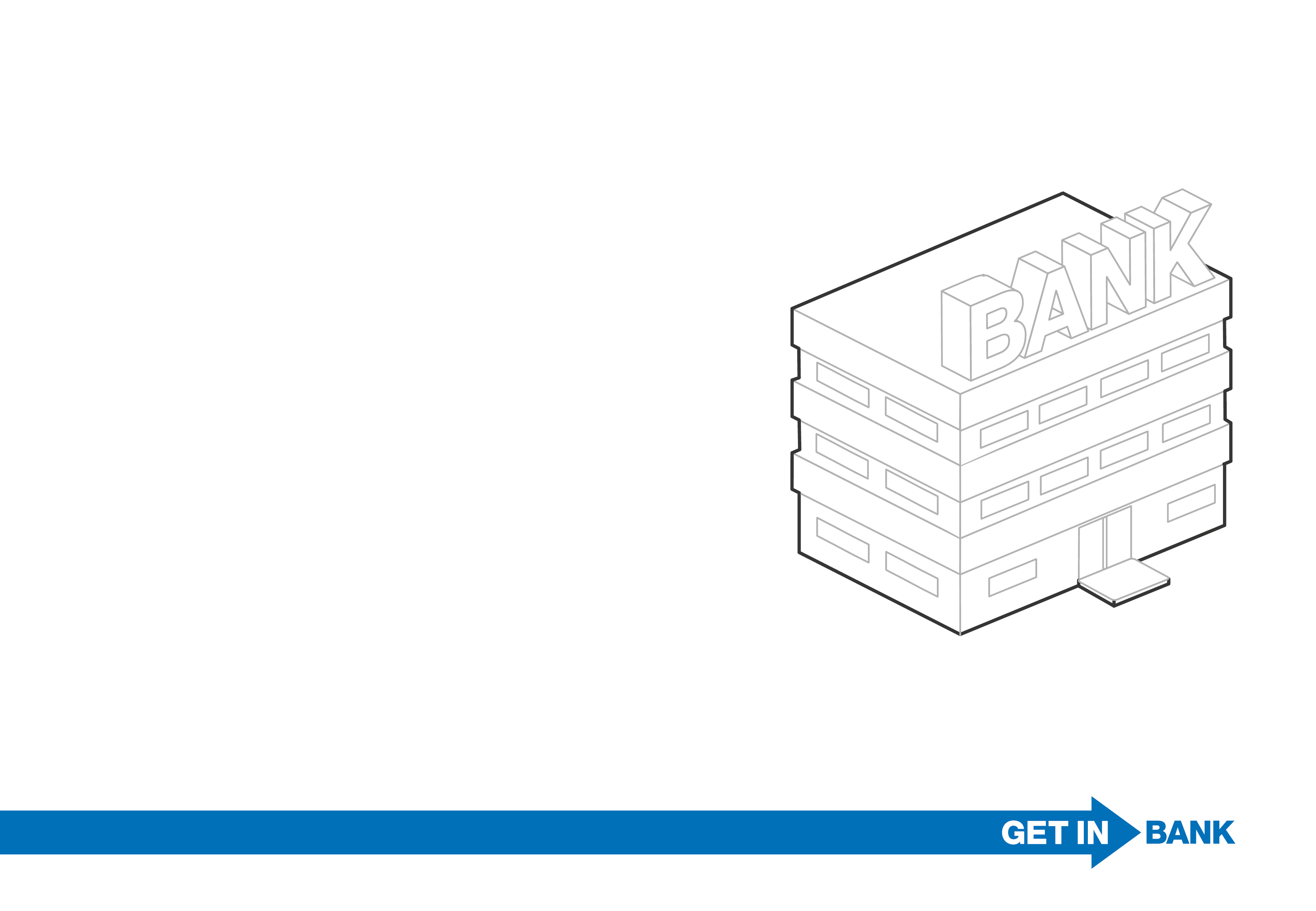 GETIN NOBLE BANK S.A.
•	drugi największy bank
	z polskim kapitałem

•	jedna z najszybciej 	
     rozwijających się instytucji 	
     finansowych w Polsce, 	
     notowana na GPW 	w Warszawie
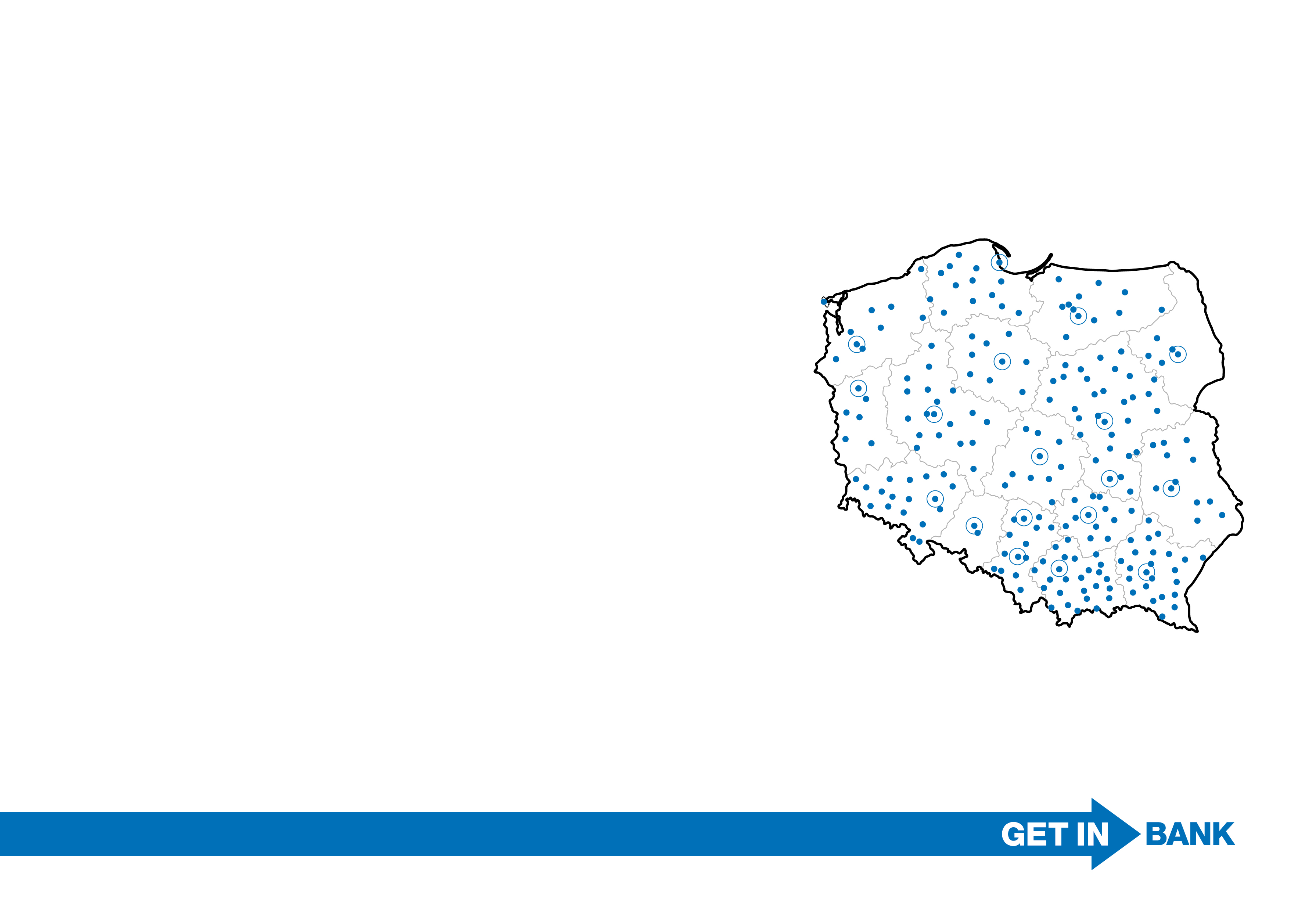 GETIN BANK DLA SEKTORA PUBLICZNEGO
Dotychczas wybrało nas ok. 600 
Jednostek Samorządu Terytorialnego 
i ich podmiotów powiązanych, 
w tym ponad 70 szpitali.

We wszystkich województwach działa 
regionalna sieć pracowników dedykowanych do obsługi podmiotów 
sektora publicznego.
POZYSKIWANIE ŚRODKÓW NA INWESTYCJE PRZEZ SAMORZĄDY
INSTRUMENTY BEZZWROTNE

KLASYCZNE INSTRUMENTY DŁUŻNE

WYKORZYSTANIE MAJĄTKU JST 

POPRAWA STRUKTURY ZOBOWIĄZAŃ

INSTRUMENTY DŁUŻNE POZYSKIWANE PRZEZ SPÓŁKI KOMUNALNE
LEASING ZWROTNY / DZIERŻAWA NIERUCHOMOŚCI
Zwiększa dochody majątkowe budżetu – poprawia wskaźnik art. 243 uofp

Koszty leasingu/dzierżawy rozłożone w długim okresie (np. 15 lat)

Nieruchomość jest odkupowana w ratach po cenie sprzedaży – jej zbycie ma jedynie charakter czasowy

Transakcja realizowana ze stabilnymi i wiarygodnymi instytucjami – Getin Leasing 	–  spółka zależna Getin Banku

Pomoc w przygotowaniu dokumentacji i procedurze przetargowej
POPRAWA STRUKTURY ZOBOWIĄZAŃ
Kredyty na spłatę zobowiązań, konsolidacja zadłużenia

SUBROGACJA na podstawie art. 518 kc czyli wstąpienie w prawa zaspokojonego wierzyciela

Alternatywa dla kredytów konsolidacyjnych

Rozwiązanie rekomendowane przez RIO

Możliwość rozłożenia zobowiązania na dłuższy okres

Zmiana warunków transakcji nie jest traktowana jako spłata kredytów
POZYSKIWANIE FINANSOWANIA NA INWESTYCJE PRZY WYKORZYSTANIU SPÓŁEK KOMUNALNYCH
zadłużenie nie obciąża samorządu, brak konieczności opinii RIO, 

możliwość zastosowania zamówień sektorowych

Możliwość refinansowania kredytów udzielonych z poręczeniem samorządu – potencjalnie możliwość zmniejszenia obciążeń rzutujących na art. 243 UoFP

Sprzedaż składników majątku na rzecz spółki komunalnej – urynkowienie relacji pomiędzy spółką a właścicielem, alternatywa do nieodpłatnego przekazywania składników 	majątku i do dzierżawy, możliwość finansowania transakcji przy pomocy kredytu bankowego gdzie kredytobiorcą jest spółka a beneficjentem płatności samorząd.
KREDYTY ZE ŚRODKÓW EBI
•	Kredyty inwestycyjne z preferencją cenową.

•	Na realizację inwestycji służących rozwojowi lokalnemu 	i podnoszących jakość życia społeczności lokalnych. 
	
Przykładowe inwestycje:
	-	budowa lub modernizacja drogi lokalnej;
	-	termomodernizacja budynków użyteczności publicznej;
	-	budowa, rozbudowa lub modernizacja szkoły wraz z wyposażeniem sal;
	-	budowa boiska.

•	Parametry kredytu dopasowywane indywidualnie pod konkretną inwestycję 	(okres finansowania do 20 lat).

•	Prostota zaciągania oraz obsługi. Brak wymogu przedstawiania faktur do Banku. 	Brak uciążliwych kontroli ze strony EBI.

•	Elastyczność łączenia z innymi źródłami finansowania.
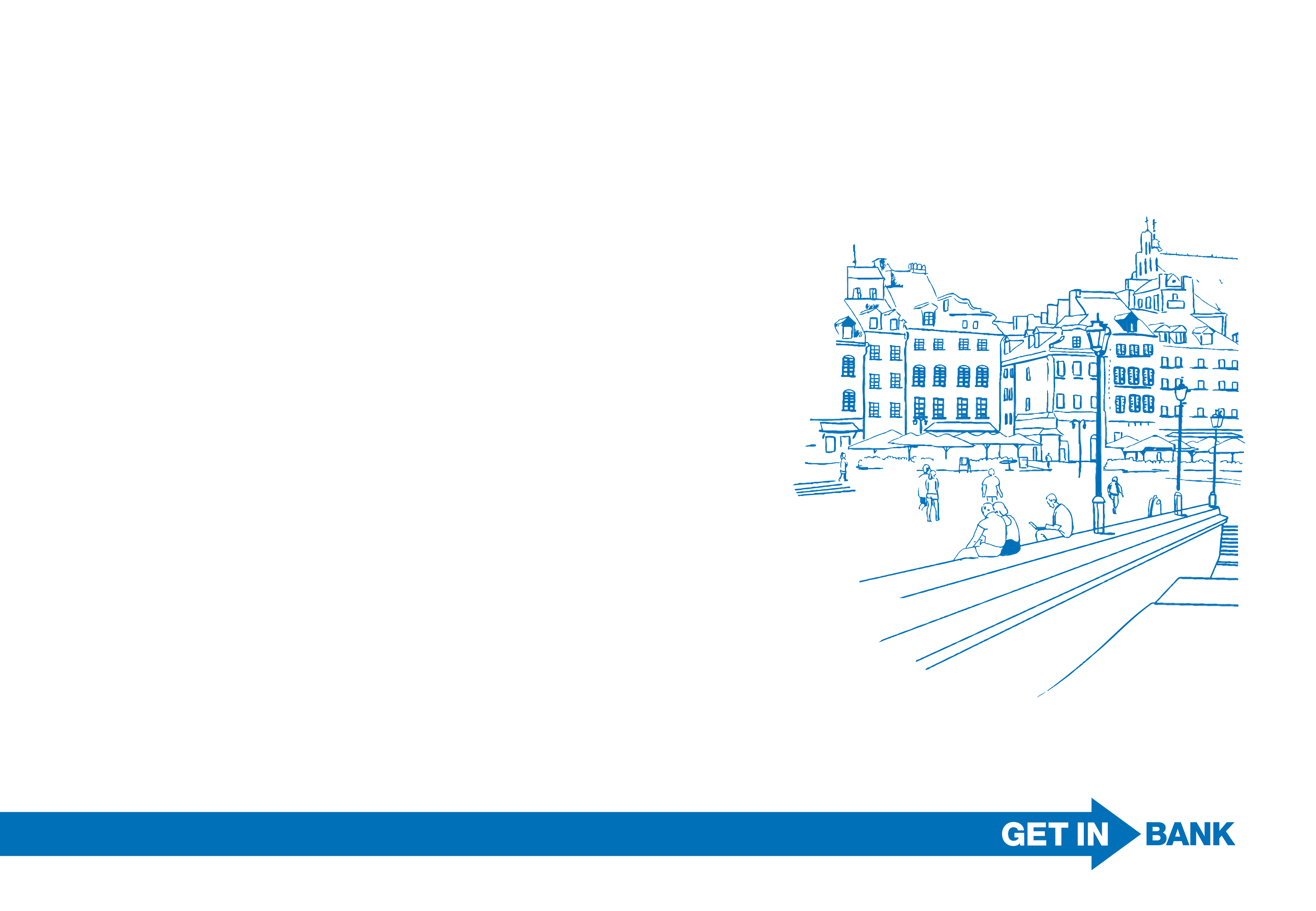 INNE INSTRUMENTY
Produkty kredytowe, w tym:

•	kredyty obrotowe, inwestycyjne, na spłatę zobowiązań
•	obligacje komunalne, obligacje przychodowe,
•	gwarancje, w tym gwarancje zapłaty 	dla wykonawców inwestycji,
•	faktoring, w tym  pod płatności z NFZ,
•	wykup wierzytelności (długoterminowy). 

Kompleksowa bieżąca obsługa bankowa, w tym: 
•	prowadzenie rachunków, 	zarządzanie okresowymi 
         nadwyżkami płynności,
•	obsługa kasowa, lokaty terminowe i  karty płatnicze, 
•	konsolidacja sald  na rachunkach,
•	konwoje, automatyczne kasy i terminale dla mieszkańców.
DZIĘKUJEMY ZA UWAGĘ!
Zapraszamy do kontaktu ze specjalistami 
z zakresu finansowania i obsługi samorządów 
w Getin Noble Banku

Wojciech Rafał – Dyrektor Departamentu	tel. 785-801-420
Joanna Niewiadomska – Z-ca Dyrektora Departamentu	tel. 607-438-849
Paweł Rogosz - Dyrektor Regionalny ds. Sektora Publicznego	tel. 785-500-956

e-mail: sektor.publiczny@getinbank.pl